Jihomoravský kraj - poznávačka
Mikulov
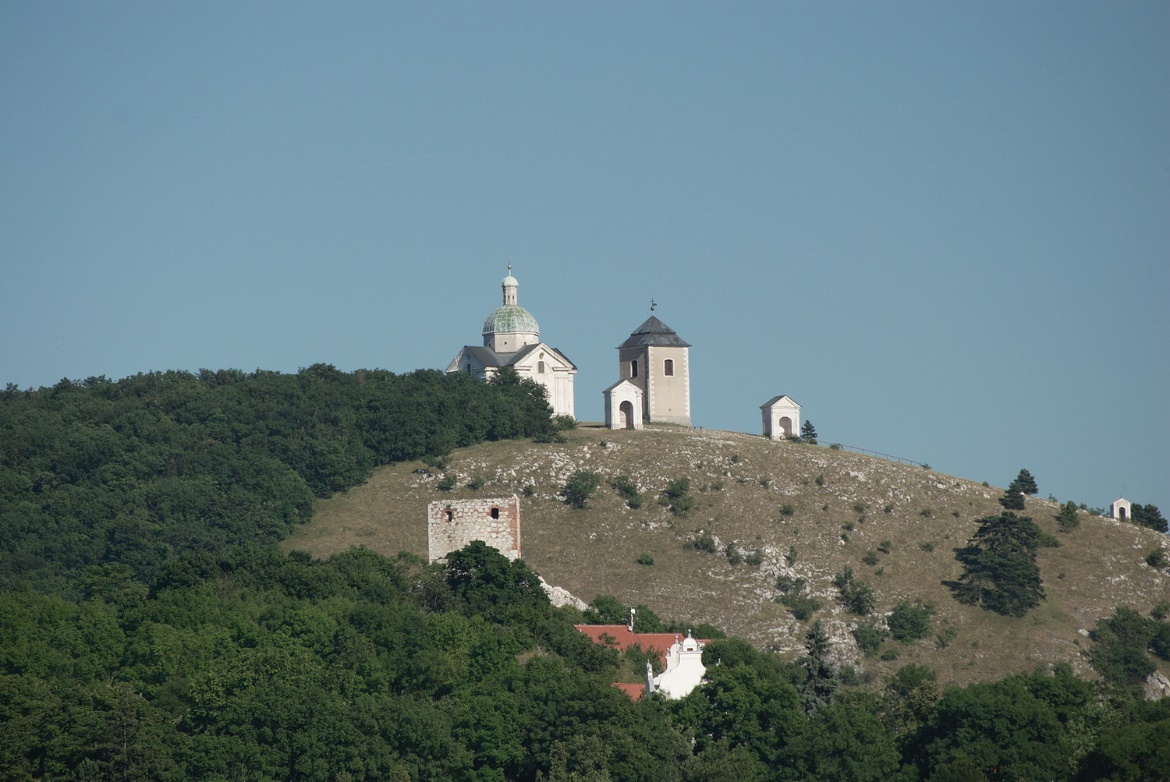 Lednicko - valtický areál
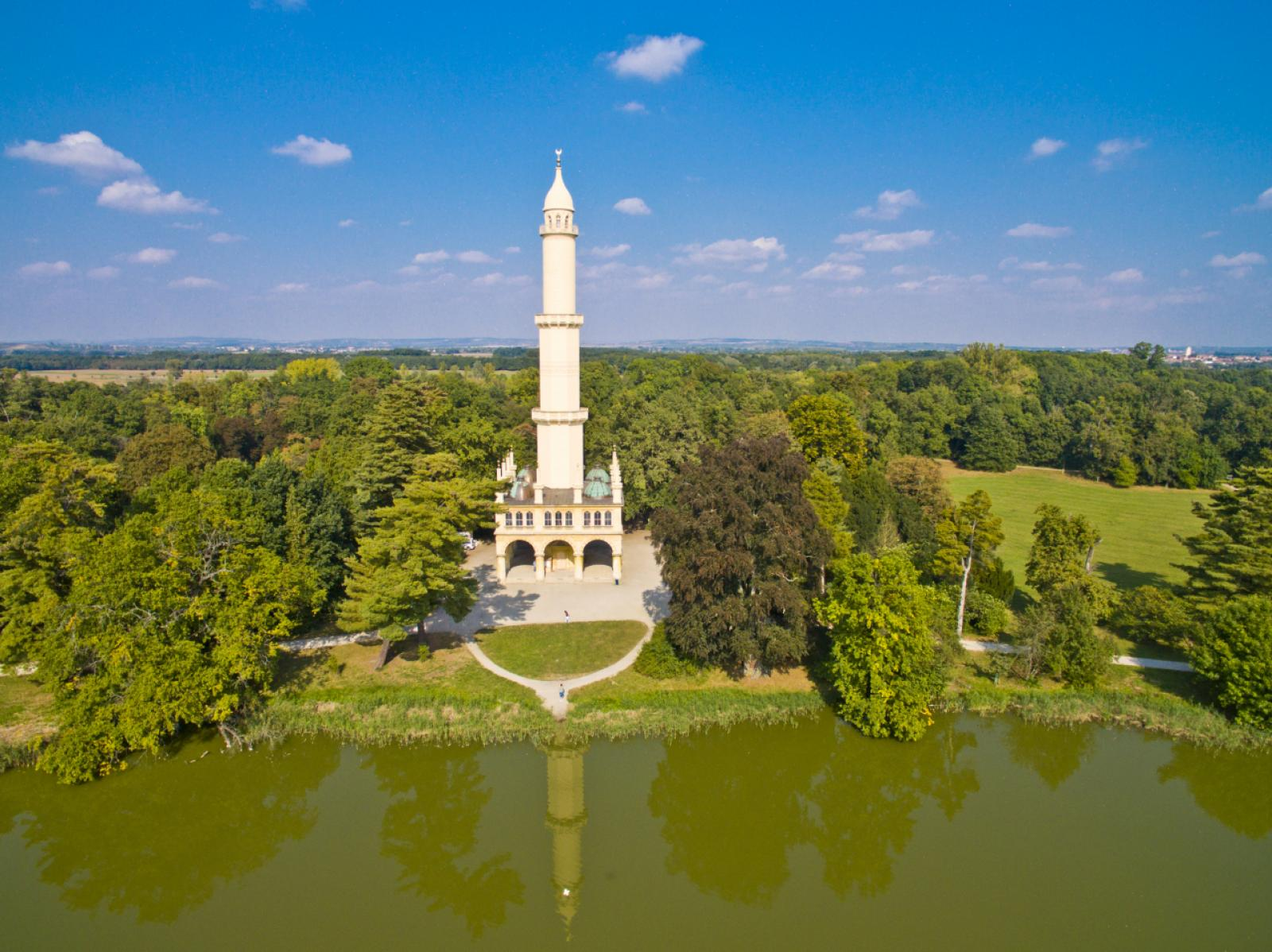 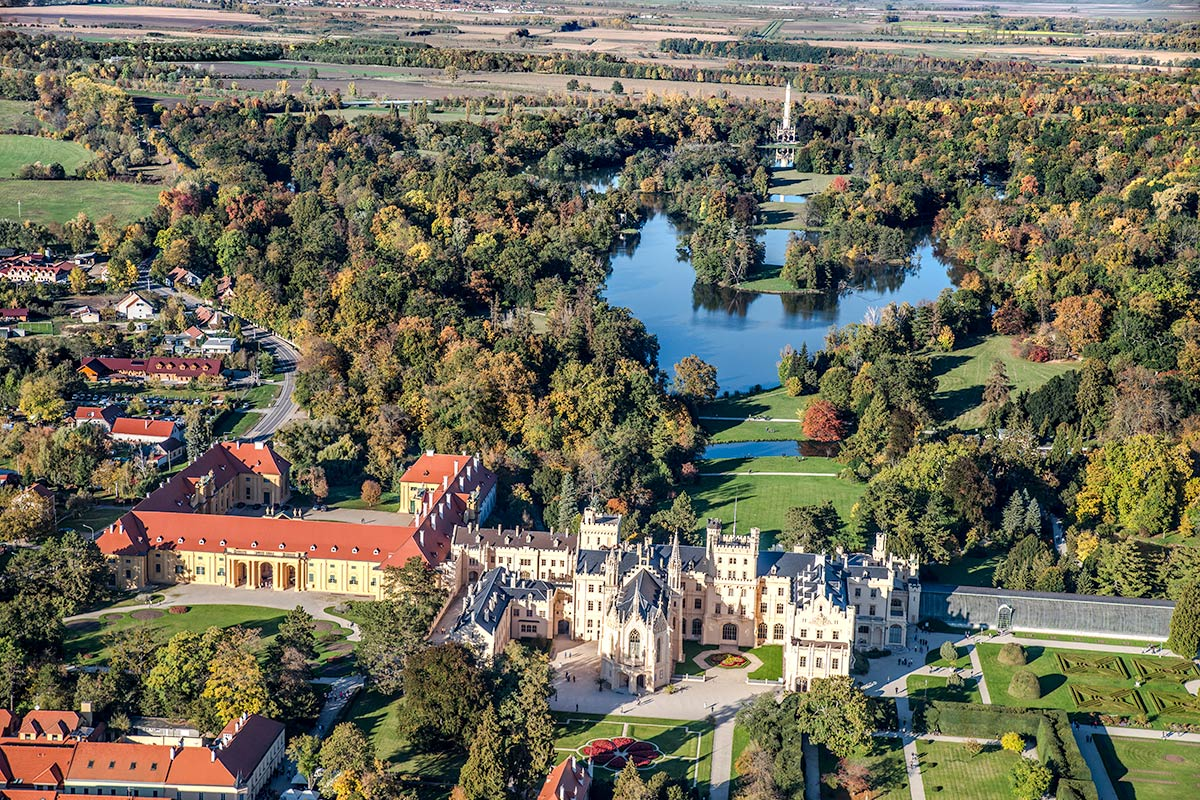 Pálava
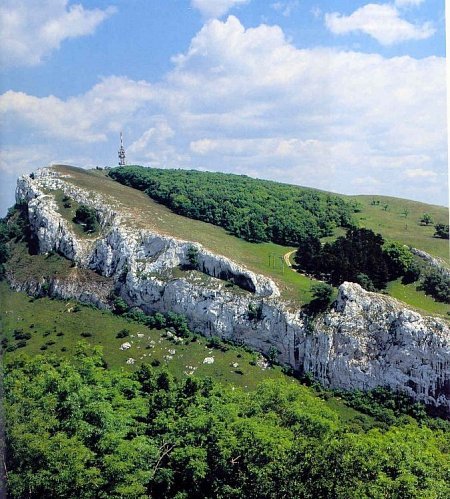 Nové Mlýny
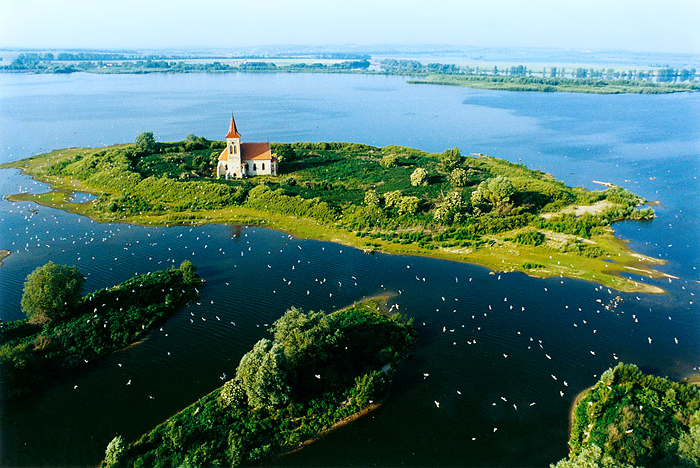 Macocha
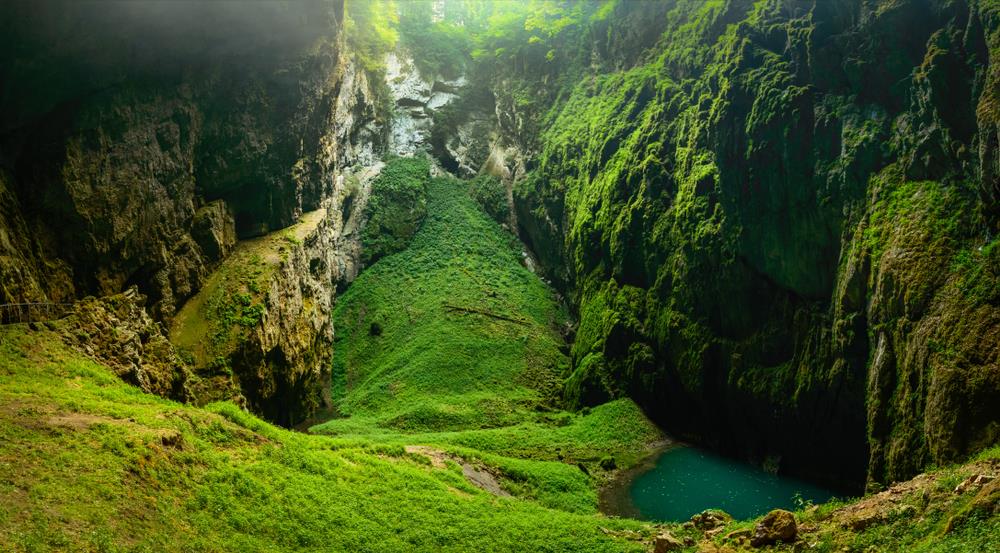 Punkevní jeskyně
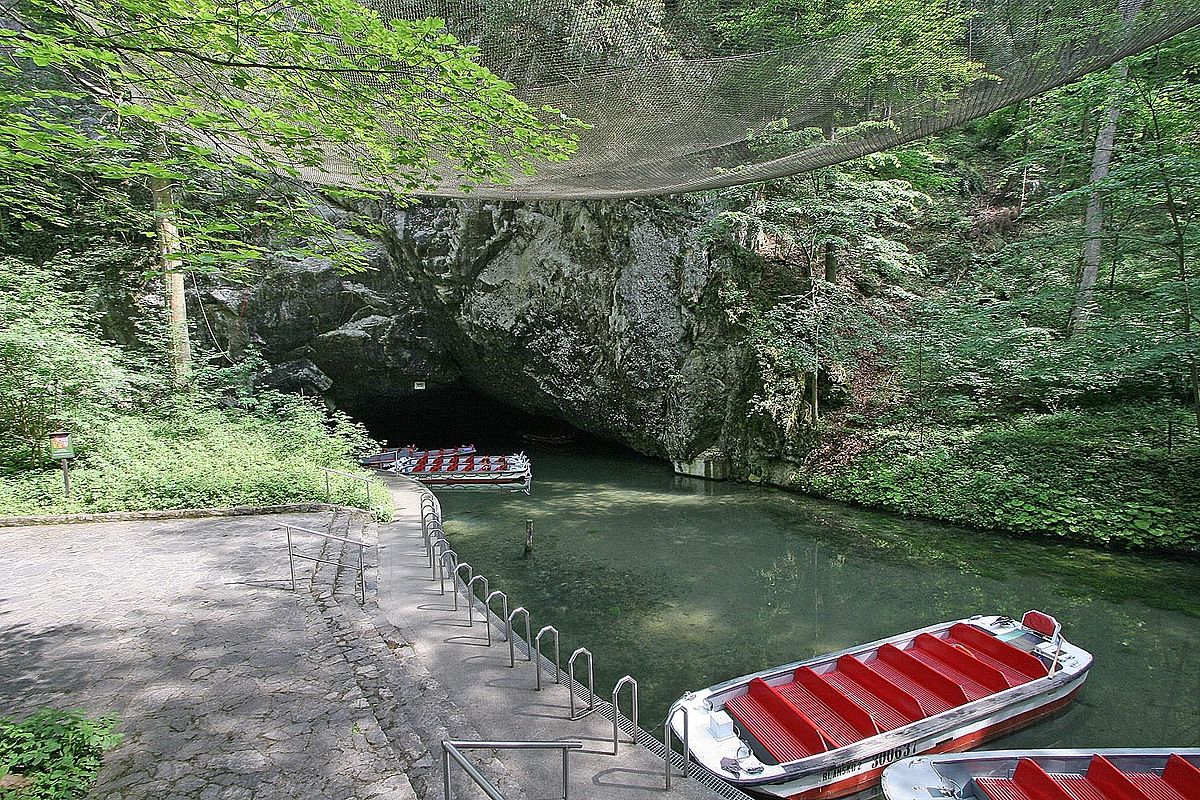 Brno
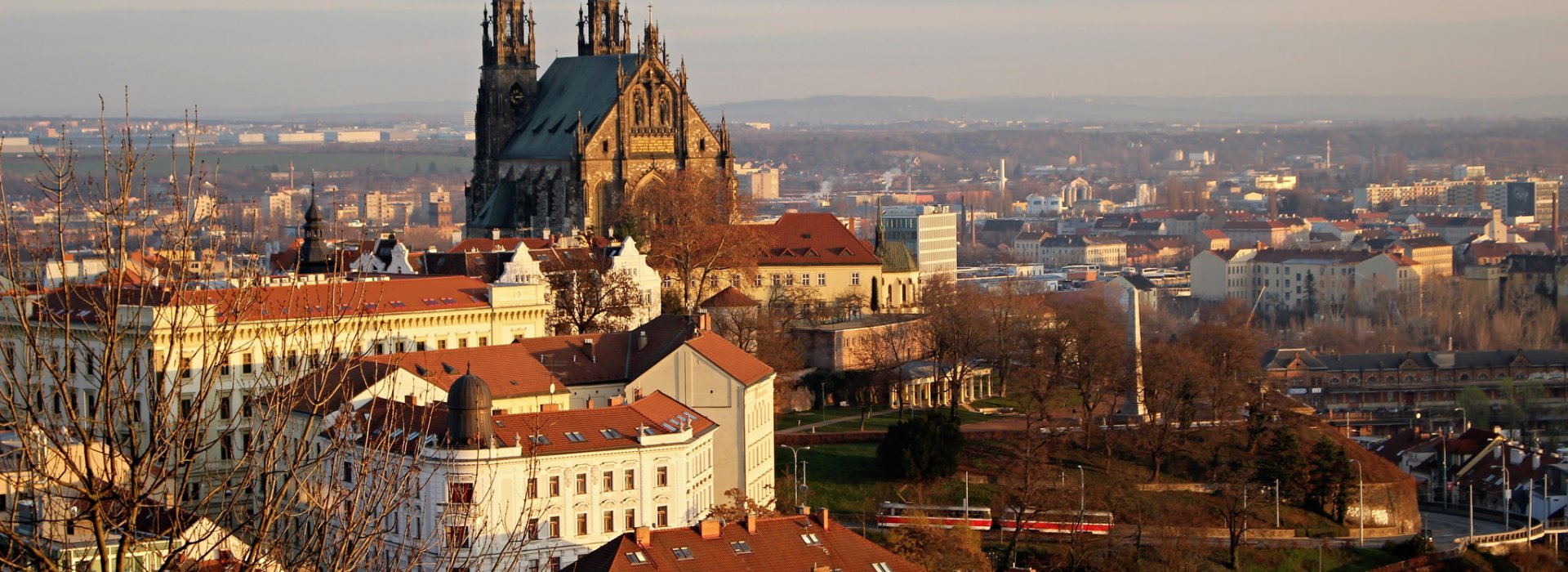 Těžba ropy u Hodonína
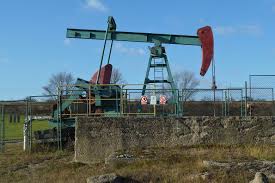 Vinice
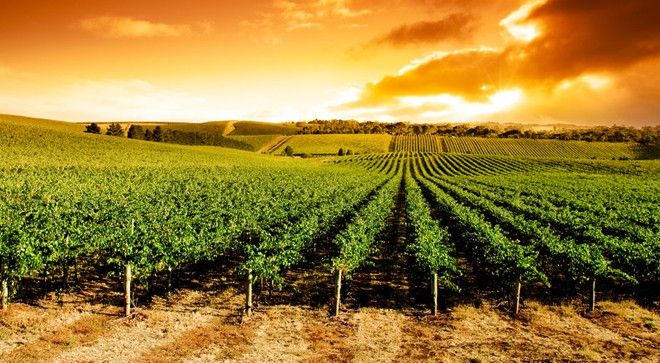 CHKO Bílé Karpaty
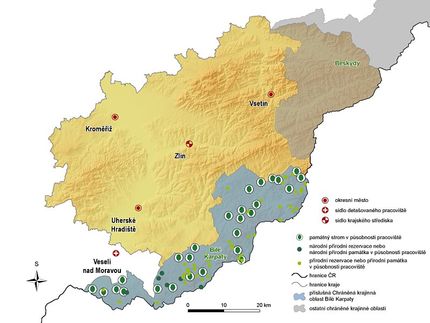